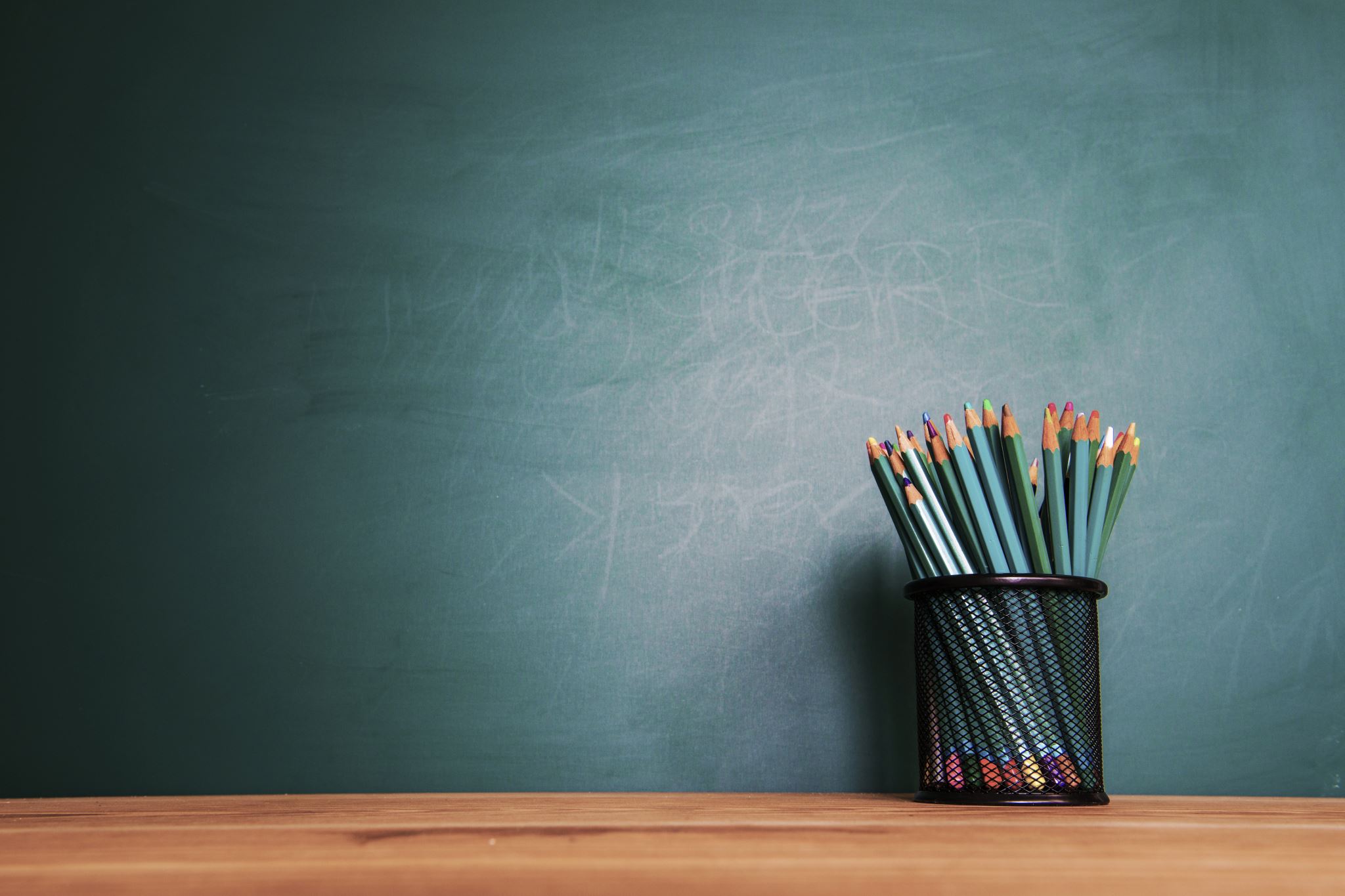 Aire de la sphère
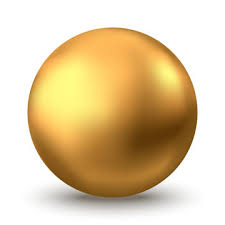 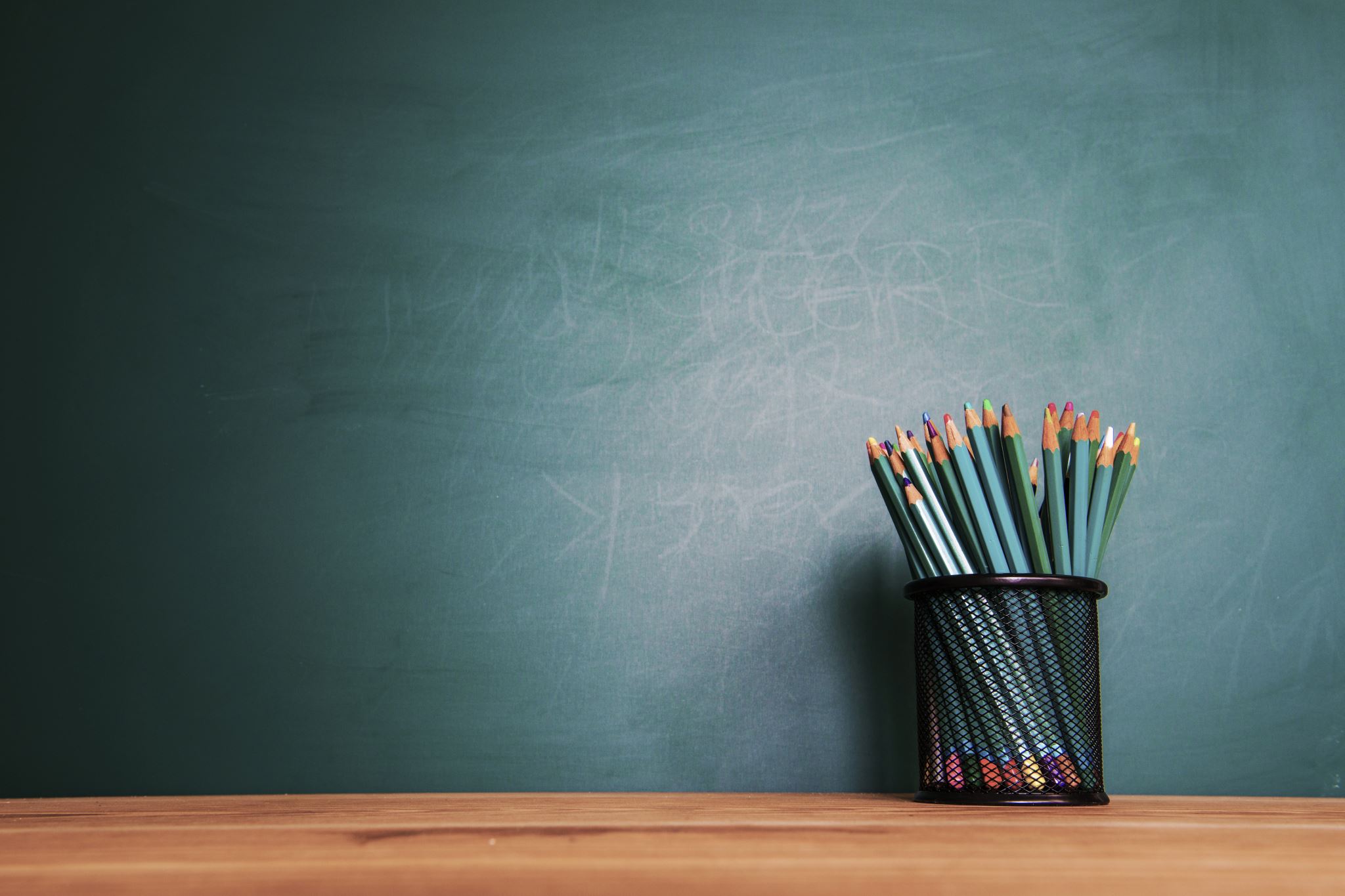 Aire de la sphère
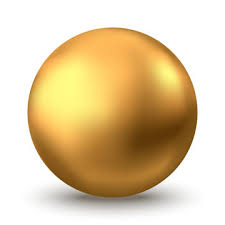 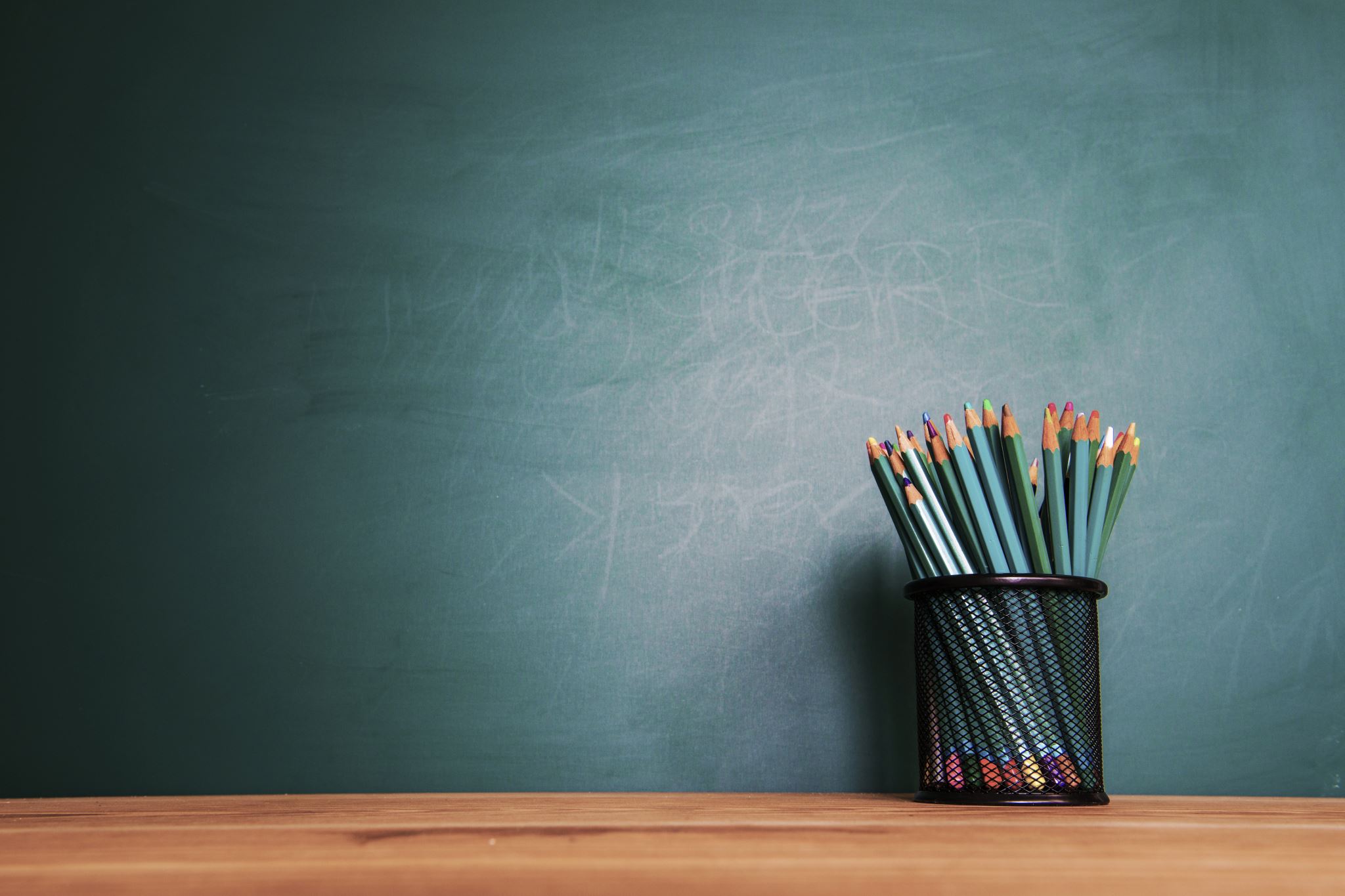 Volume du cône
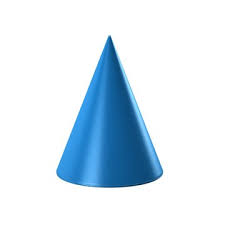 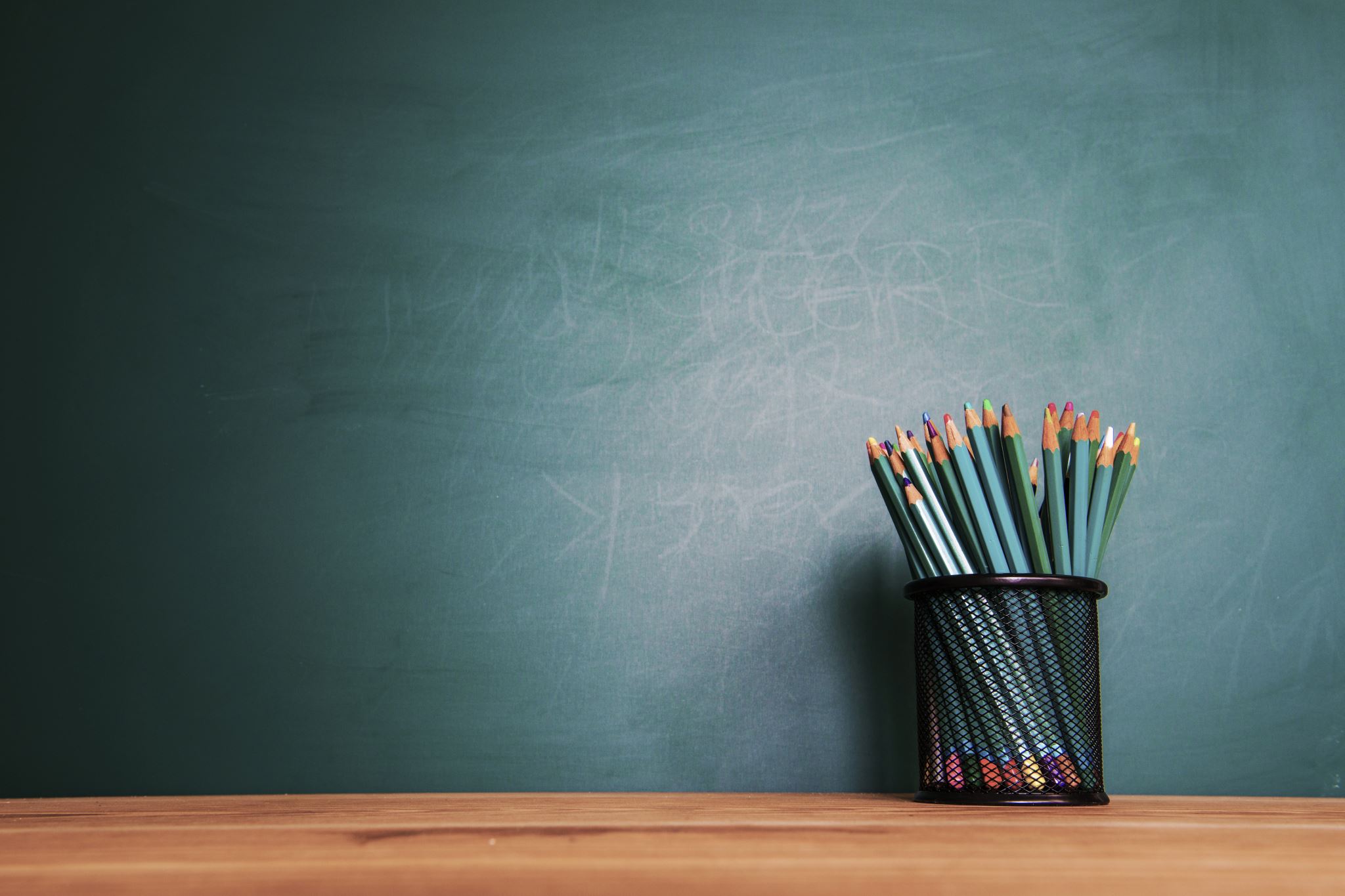 Volume du cône
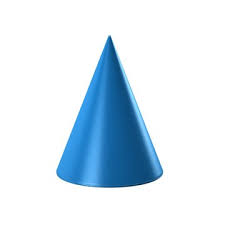 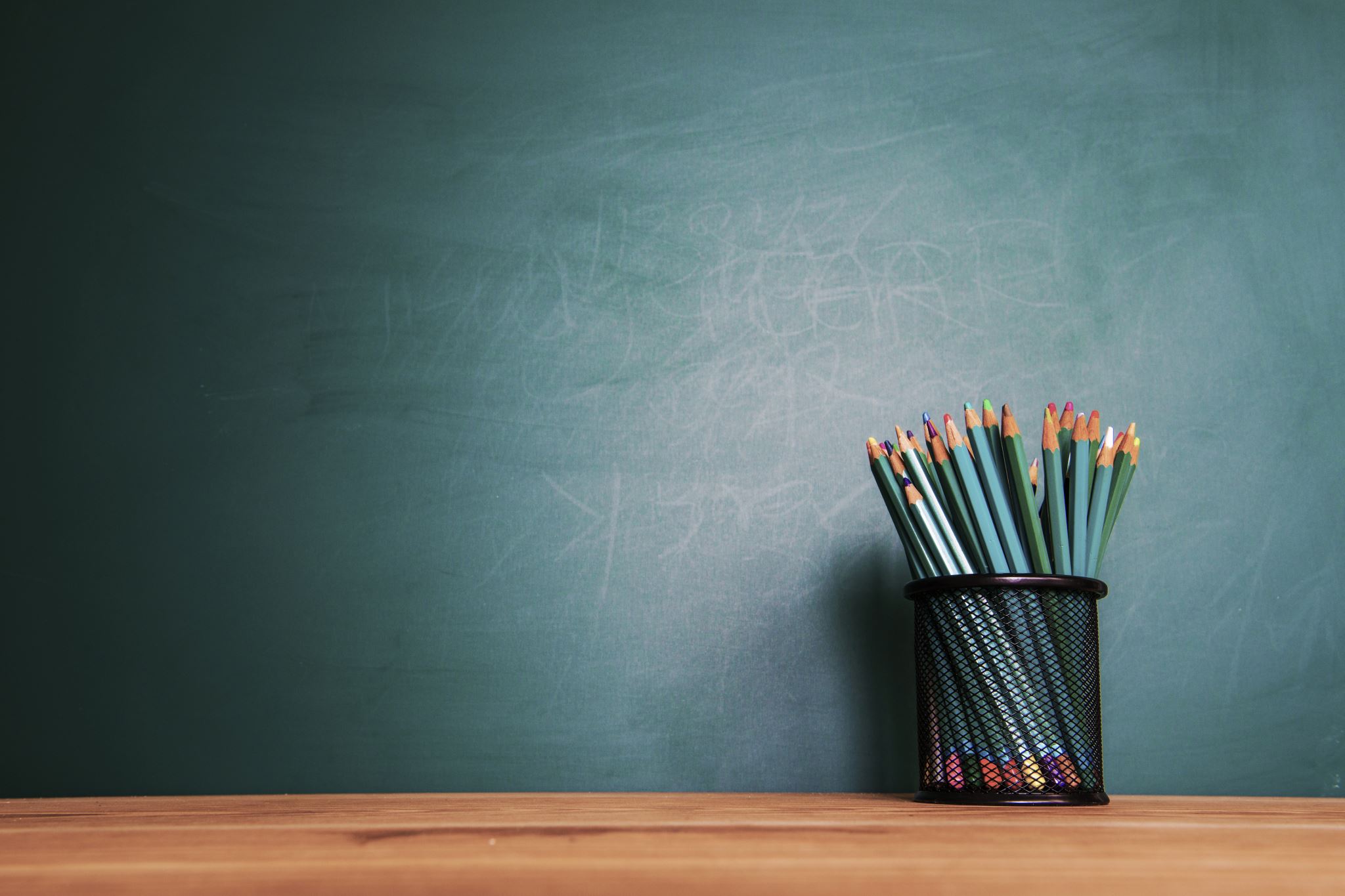 Aire du prisme
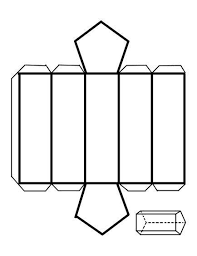 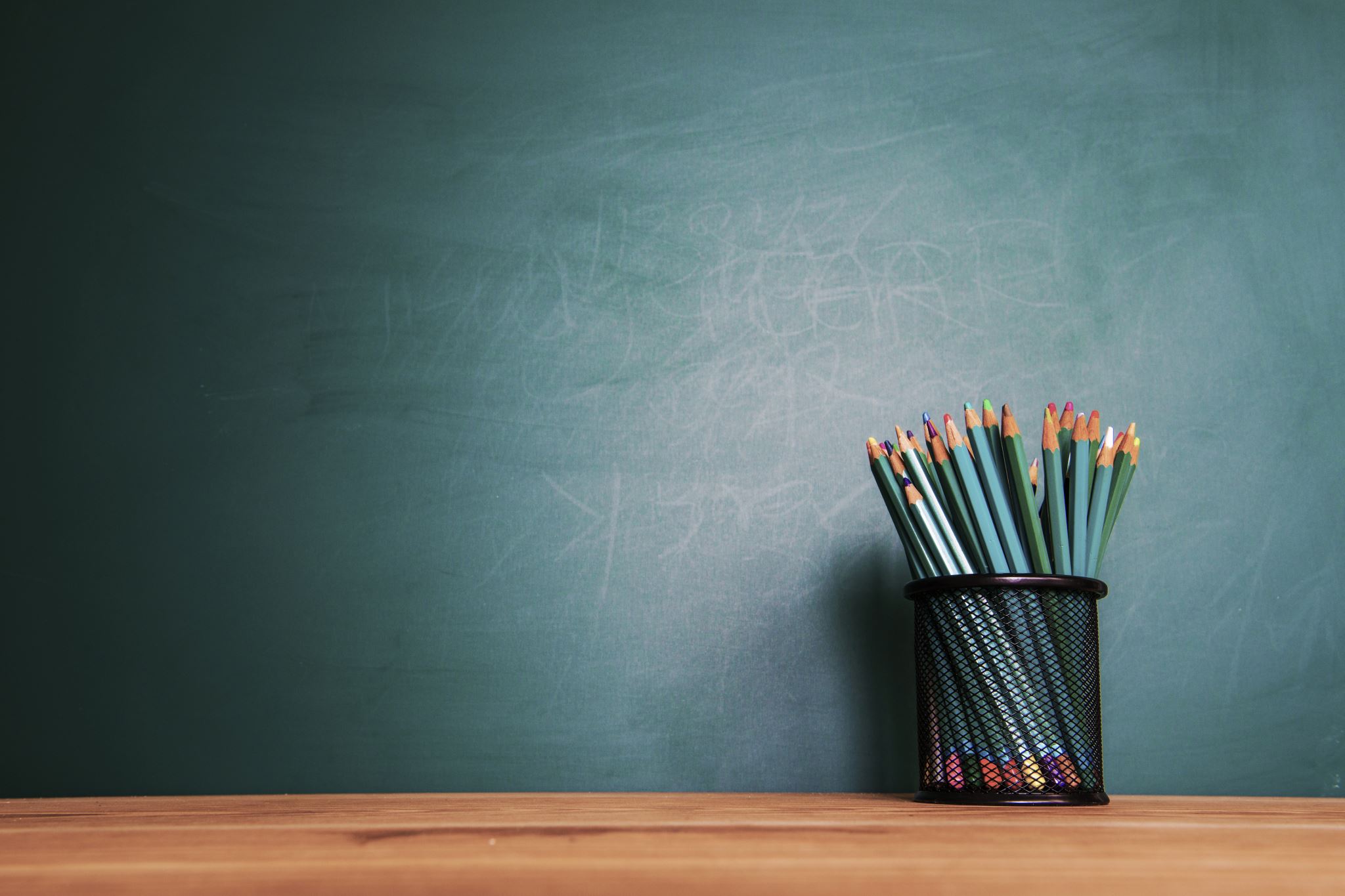 Aire du prisme
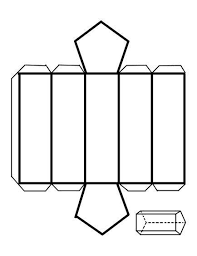 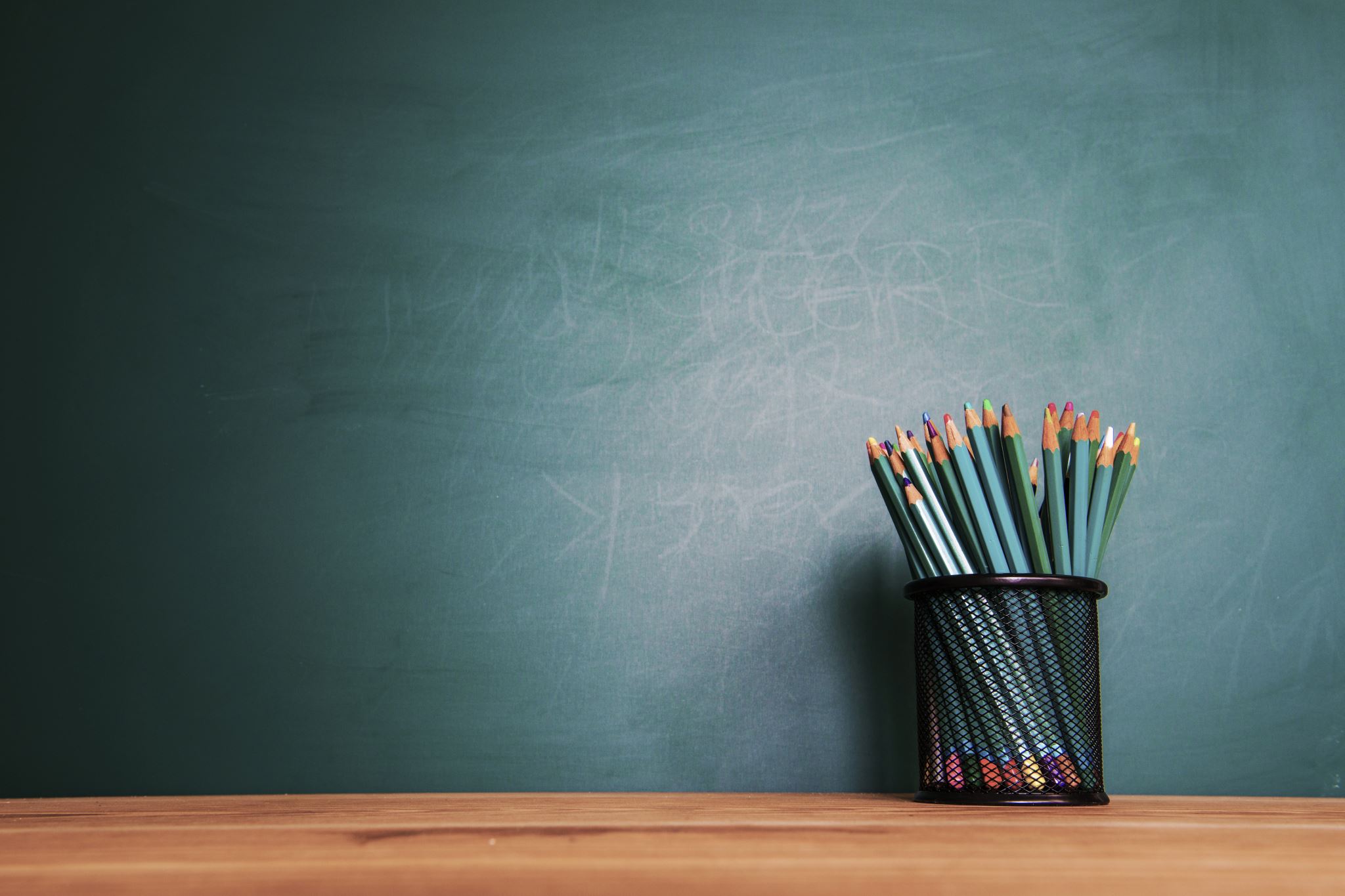 Volume du cube
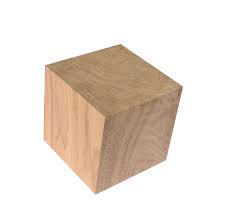 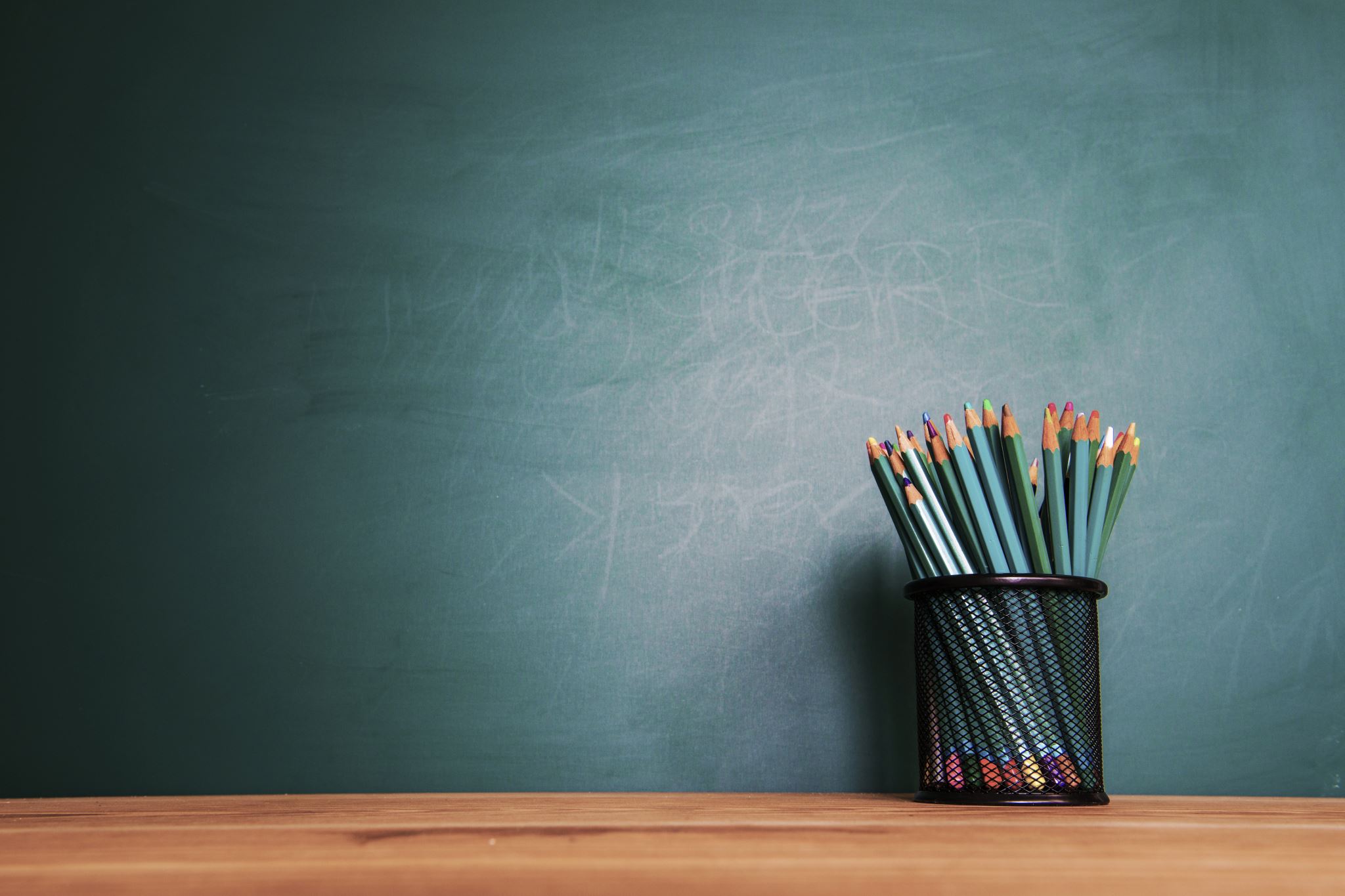 Volume du cube
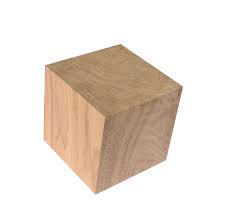 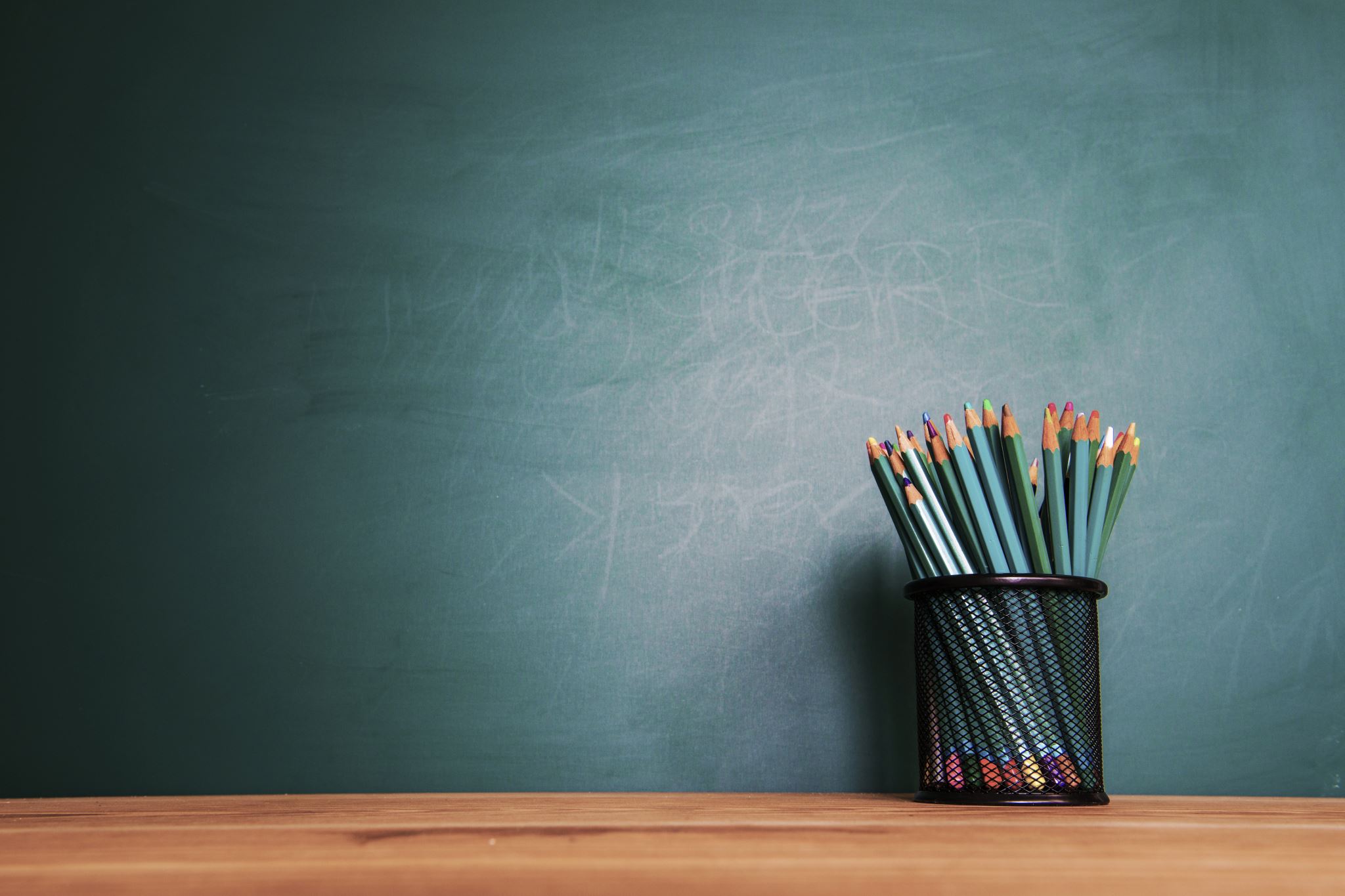 Aire du cube
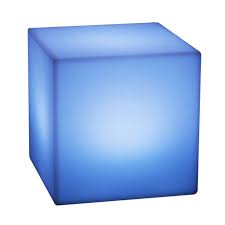 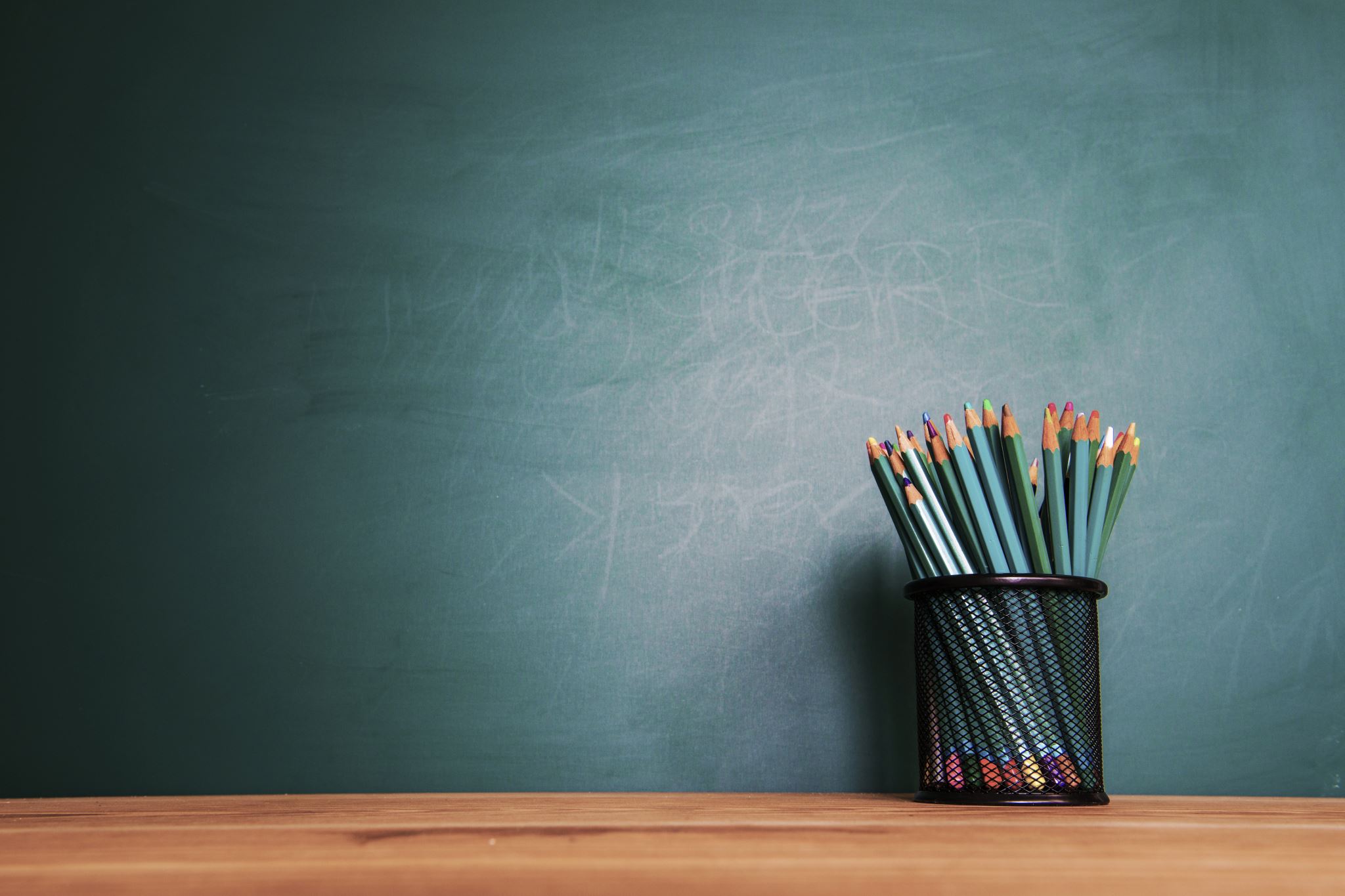 Aire du cube
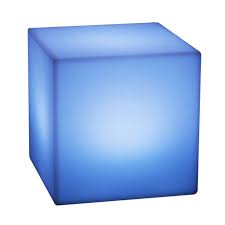 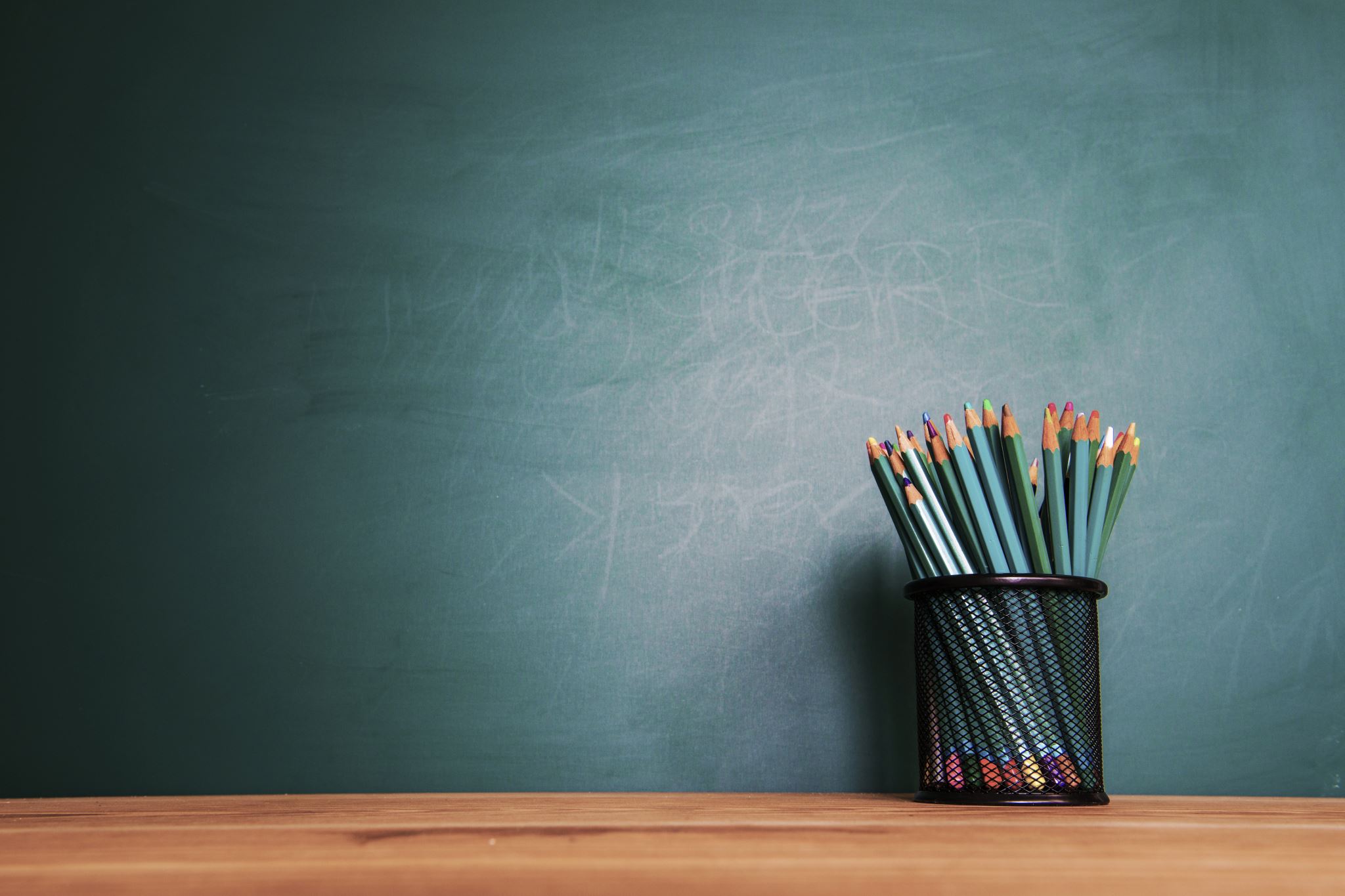 Volume de la sphère
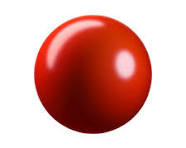 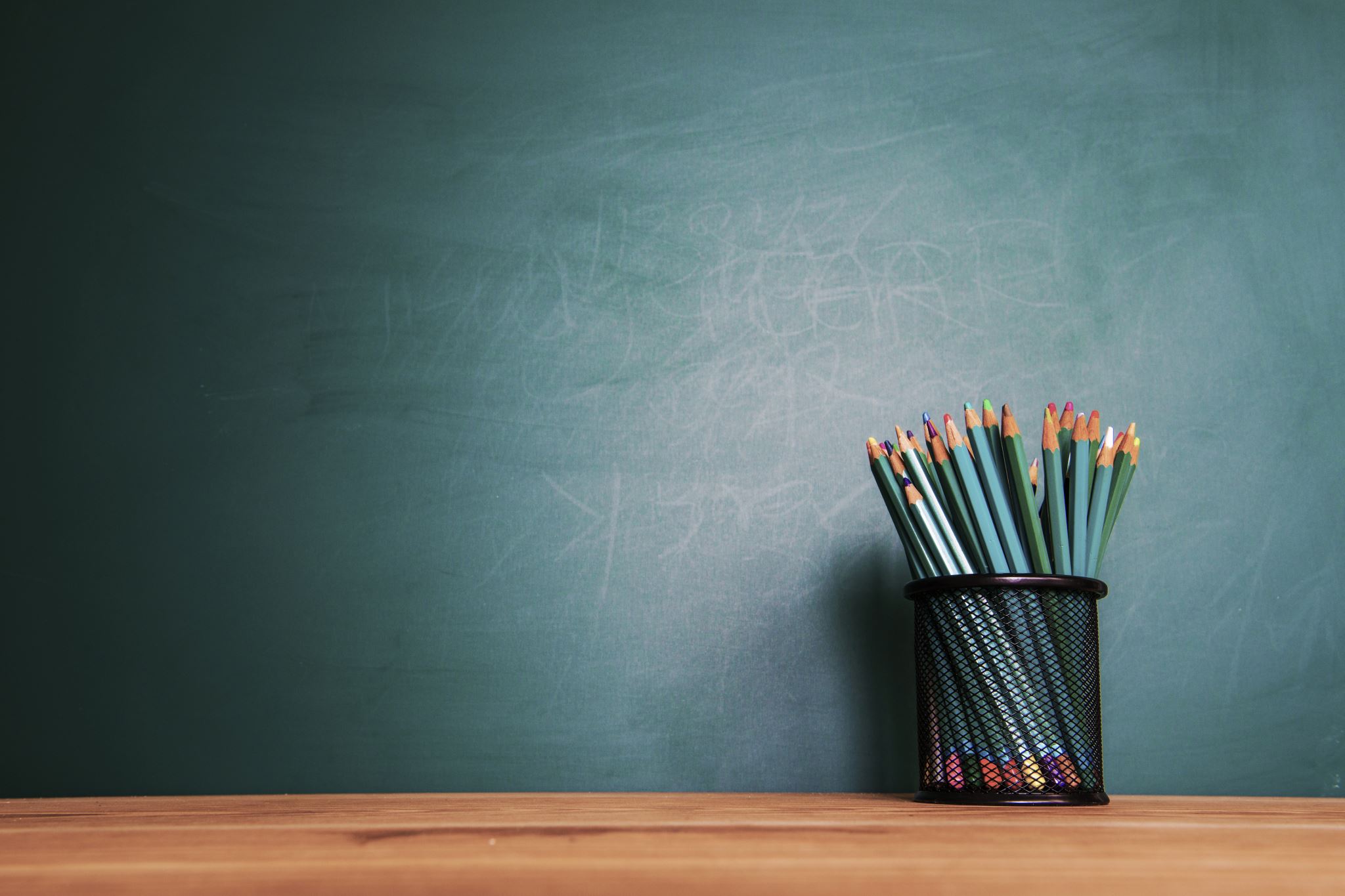 Volume de la sphère
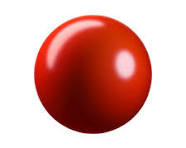 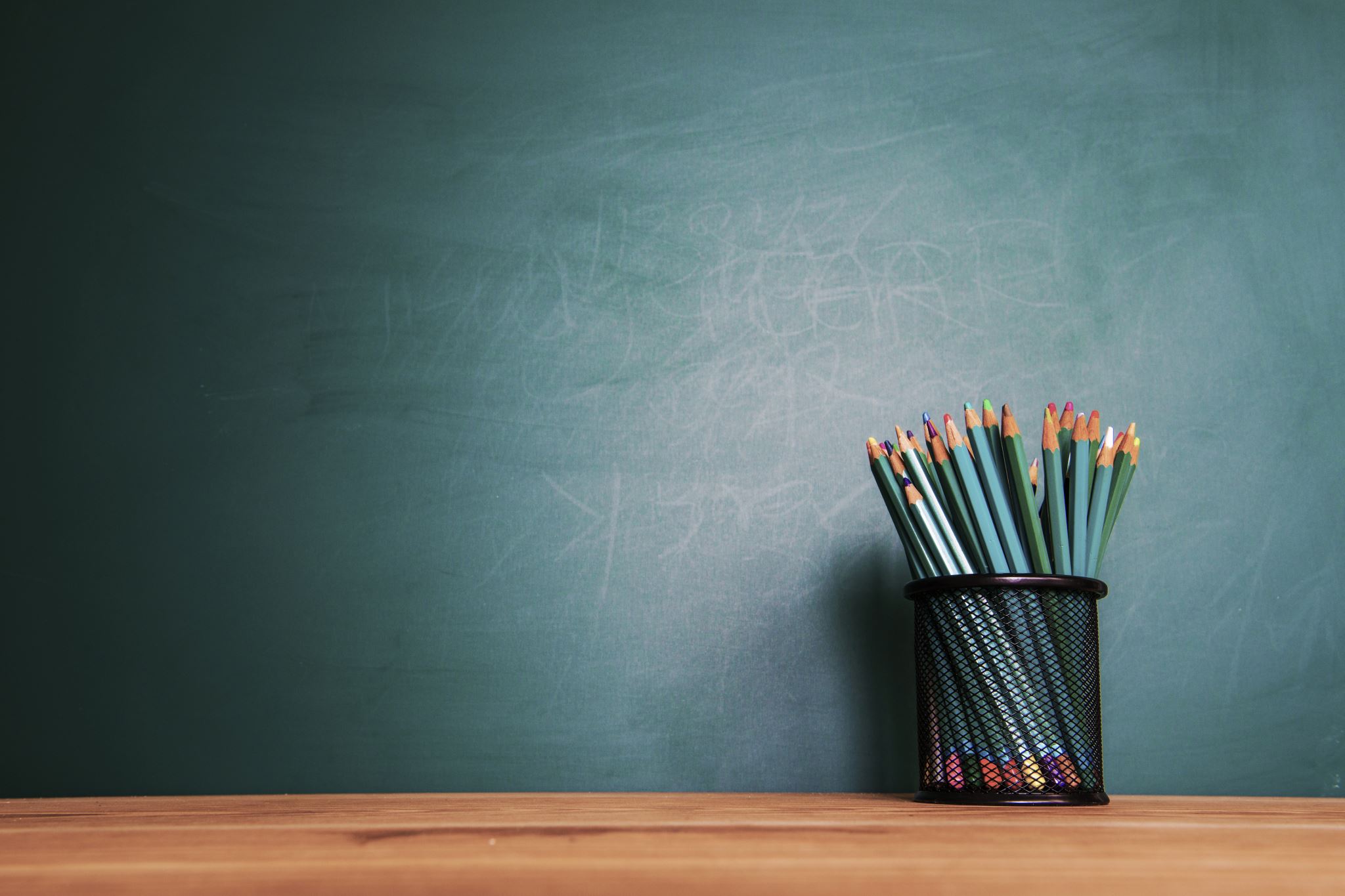 Aire du cône
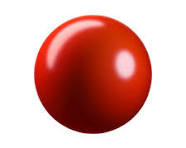 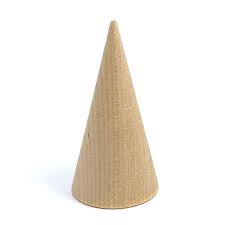 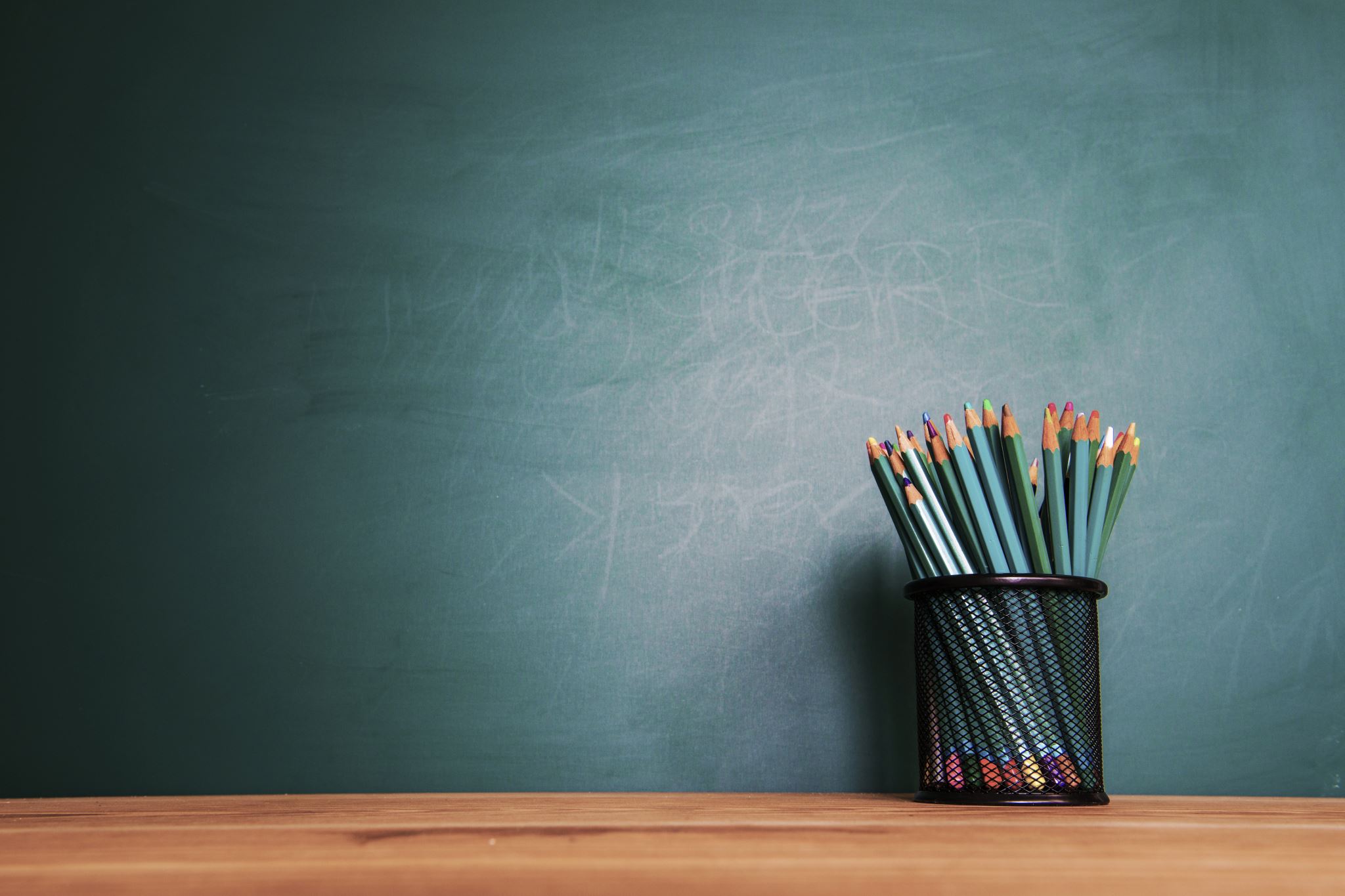 Aire du cône
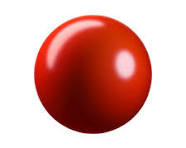 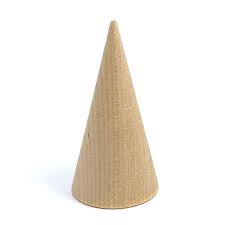 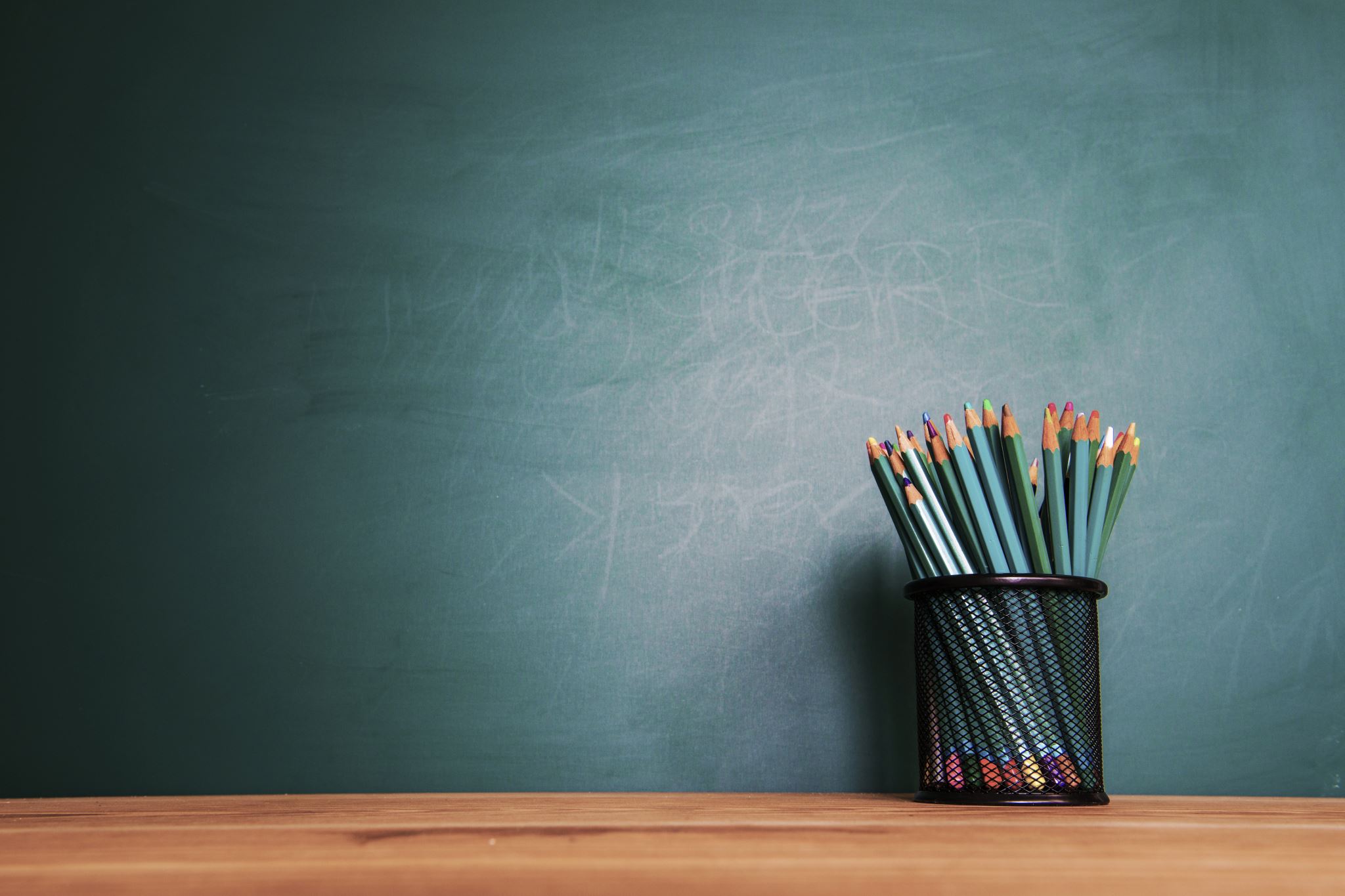 Volume du prisme
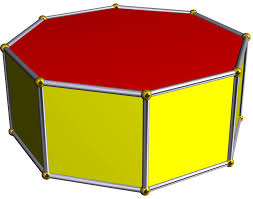 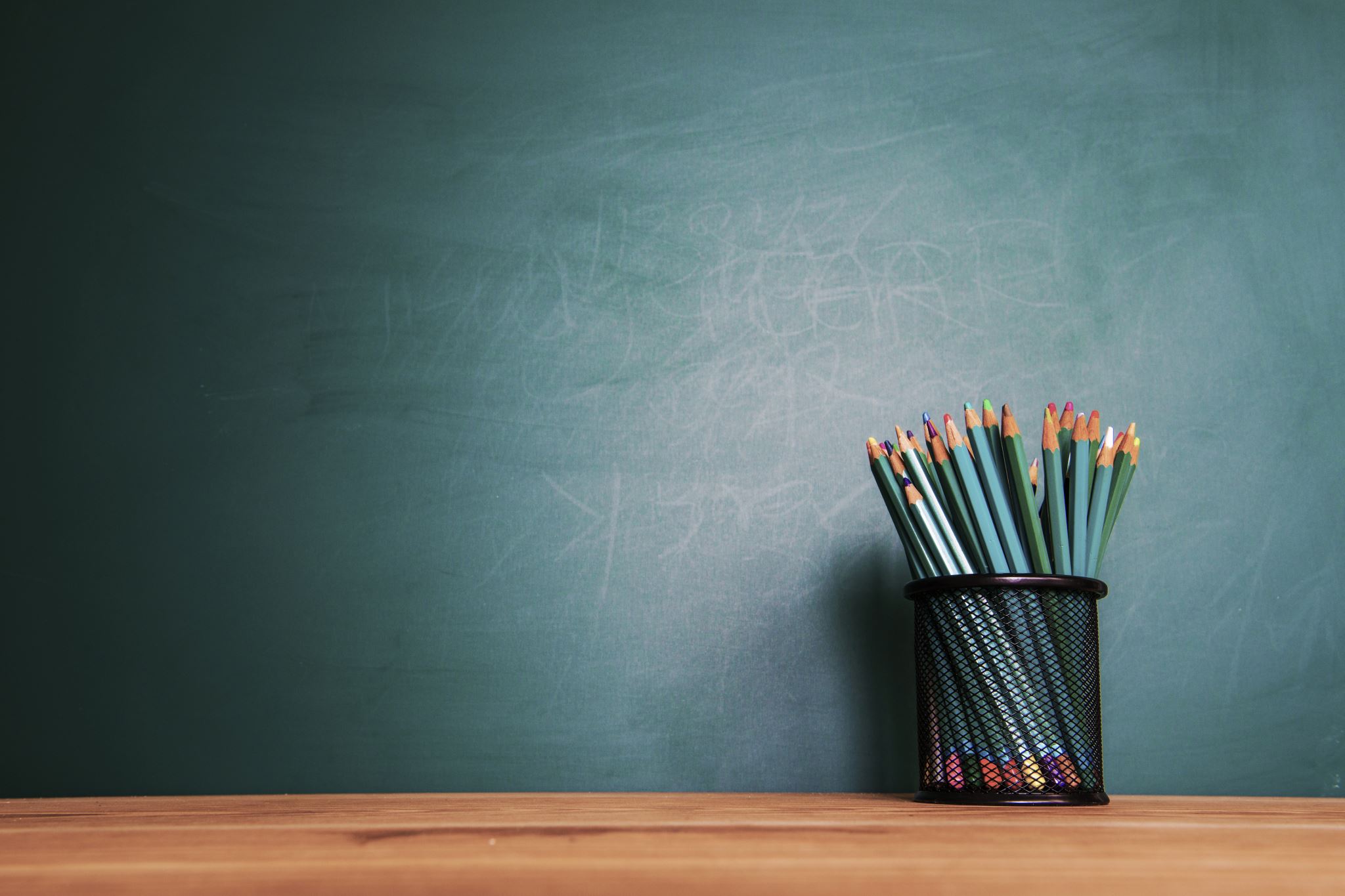 Volume du prisme
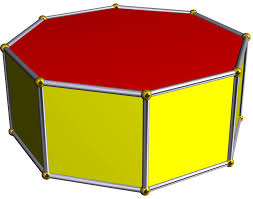 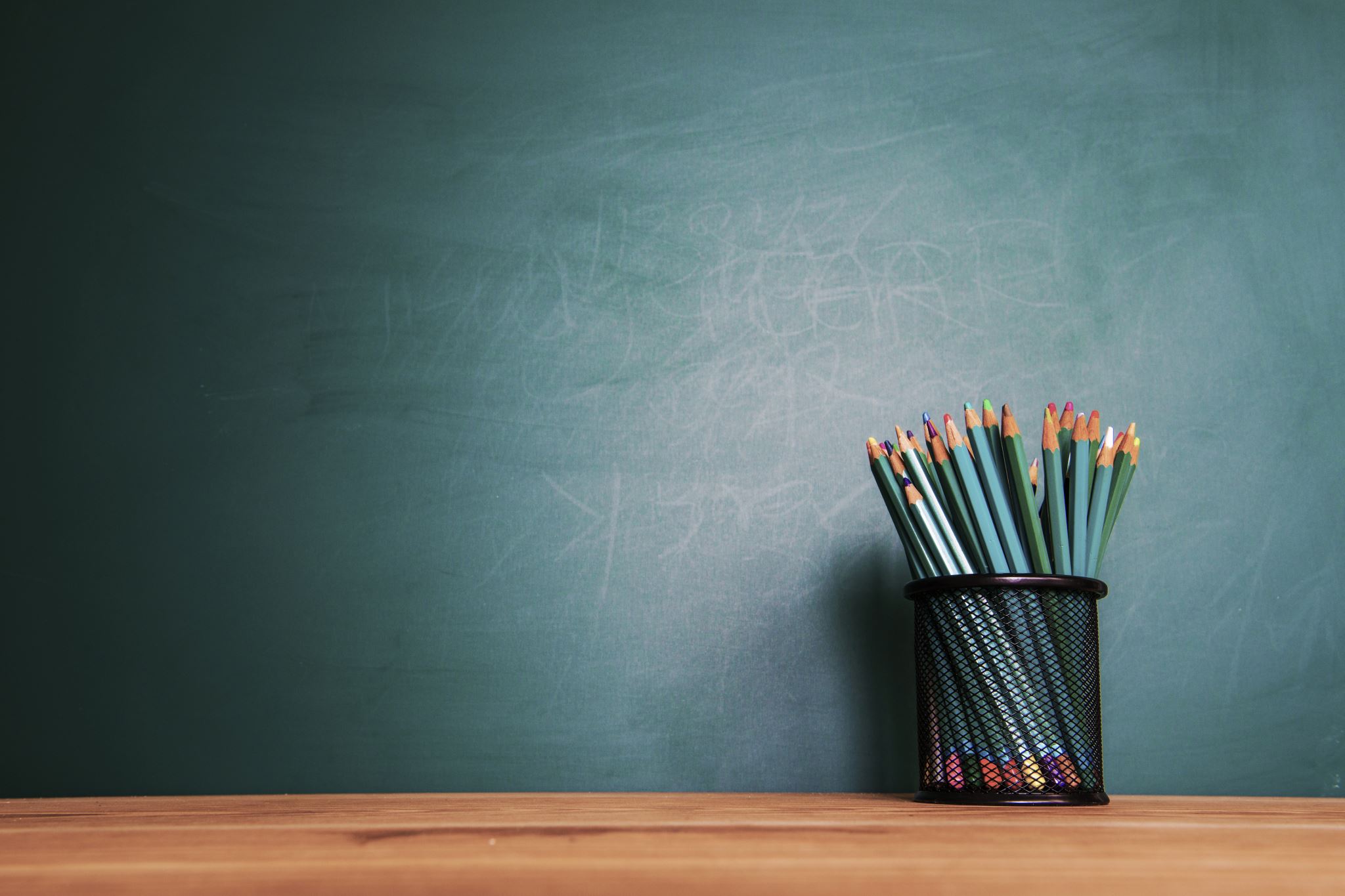 Aire de la pyramide
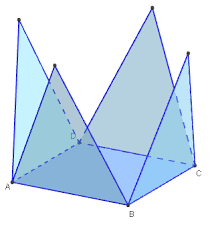 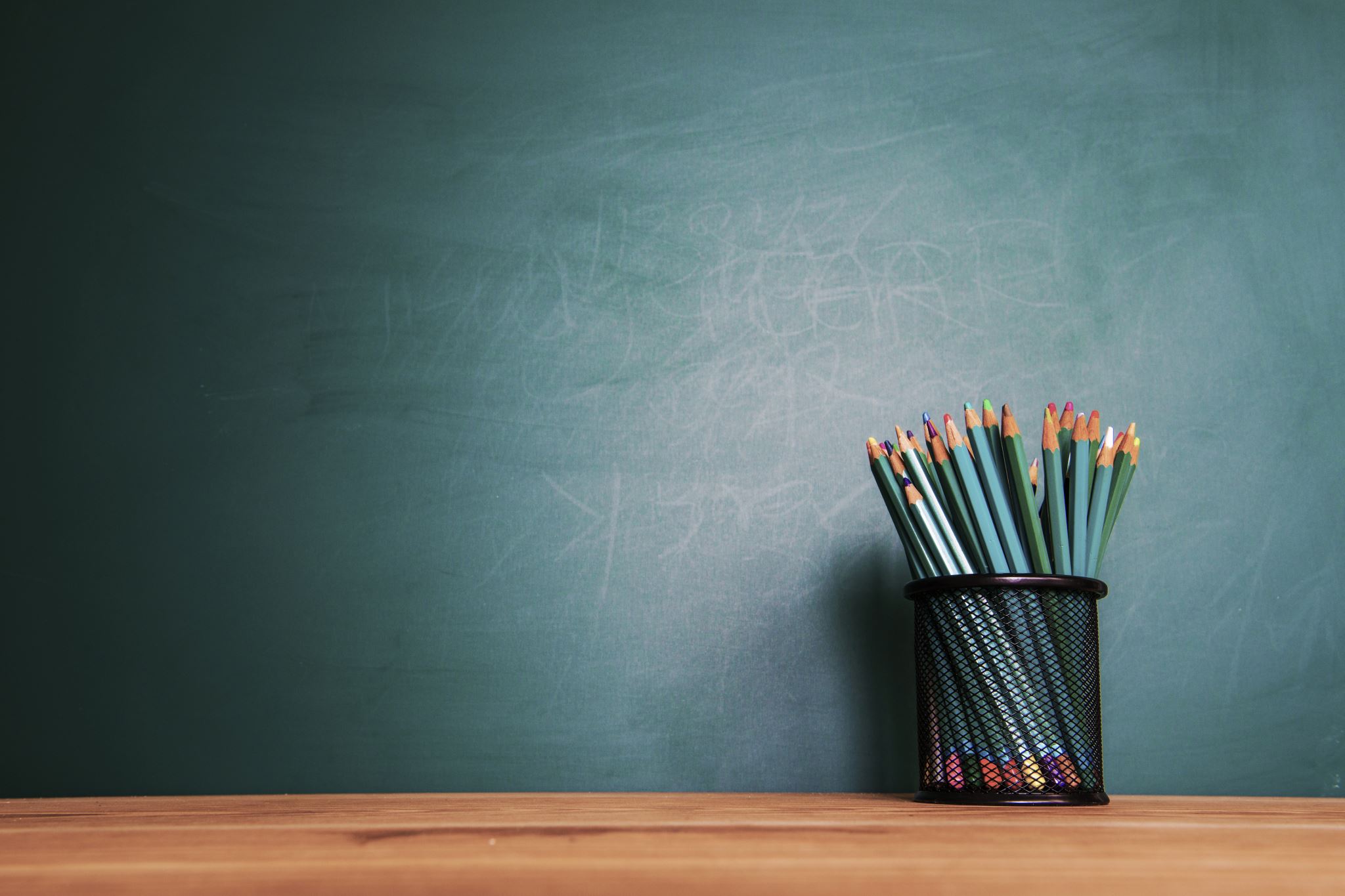 Aire de la pyramide
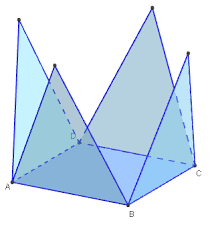 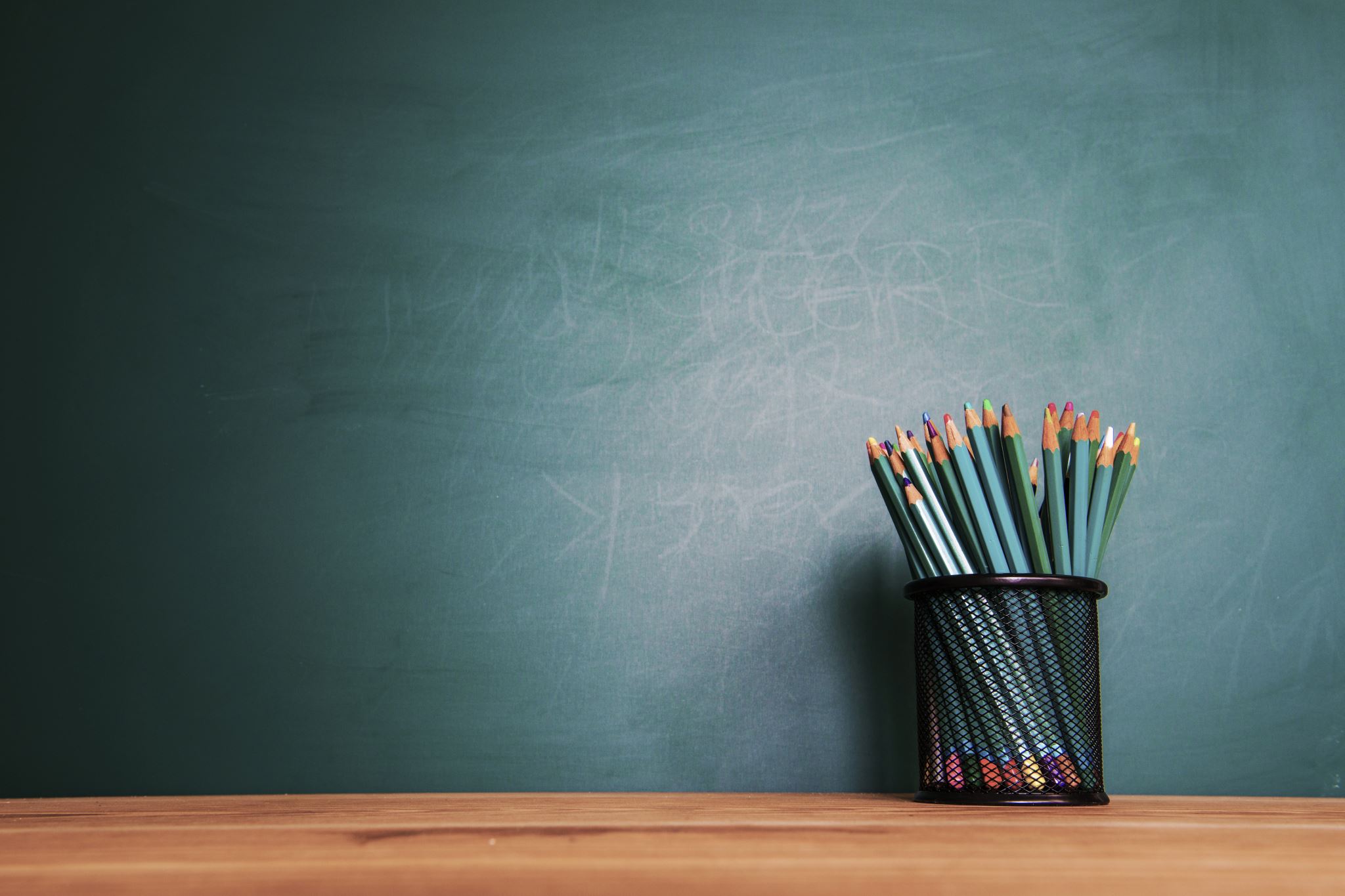 Volume du cylindre
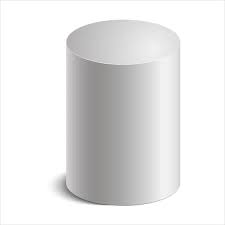 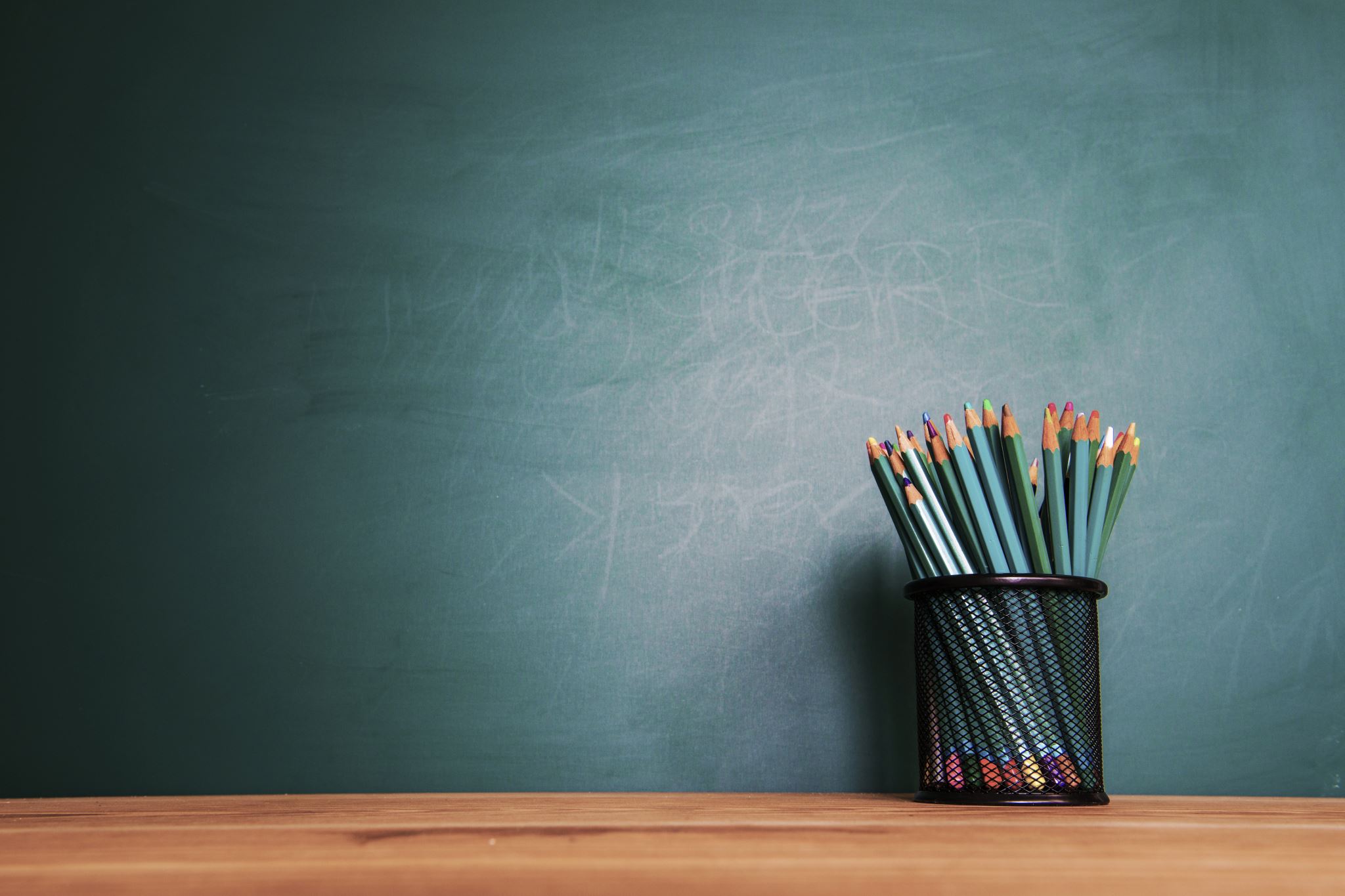 Volume du cylindre
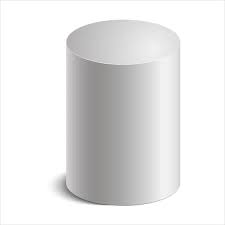 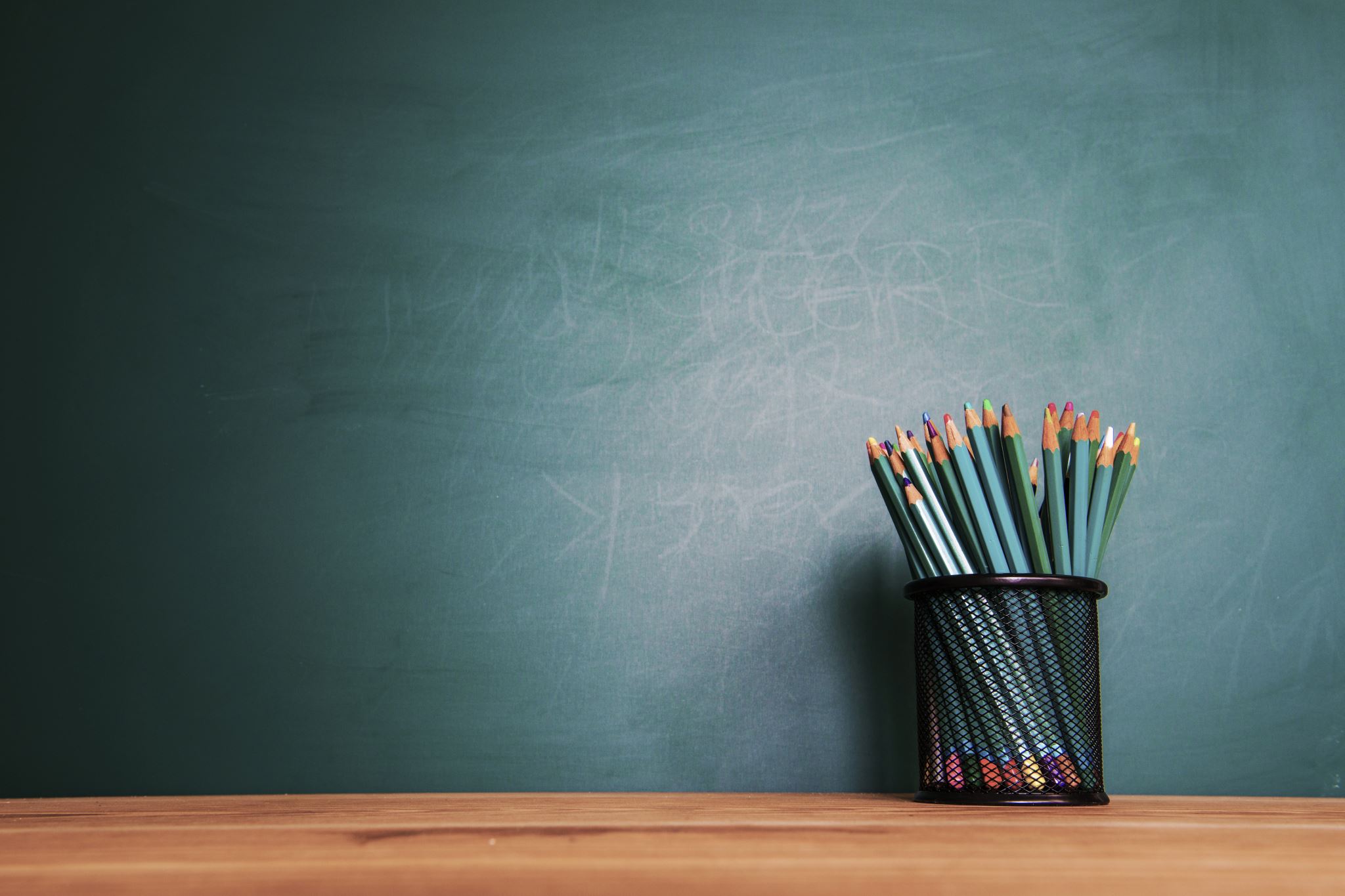 Aire du cylindre
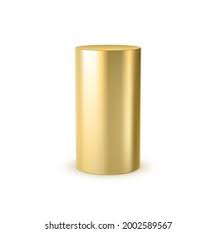 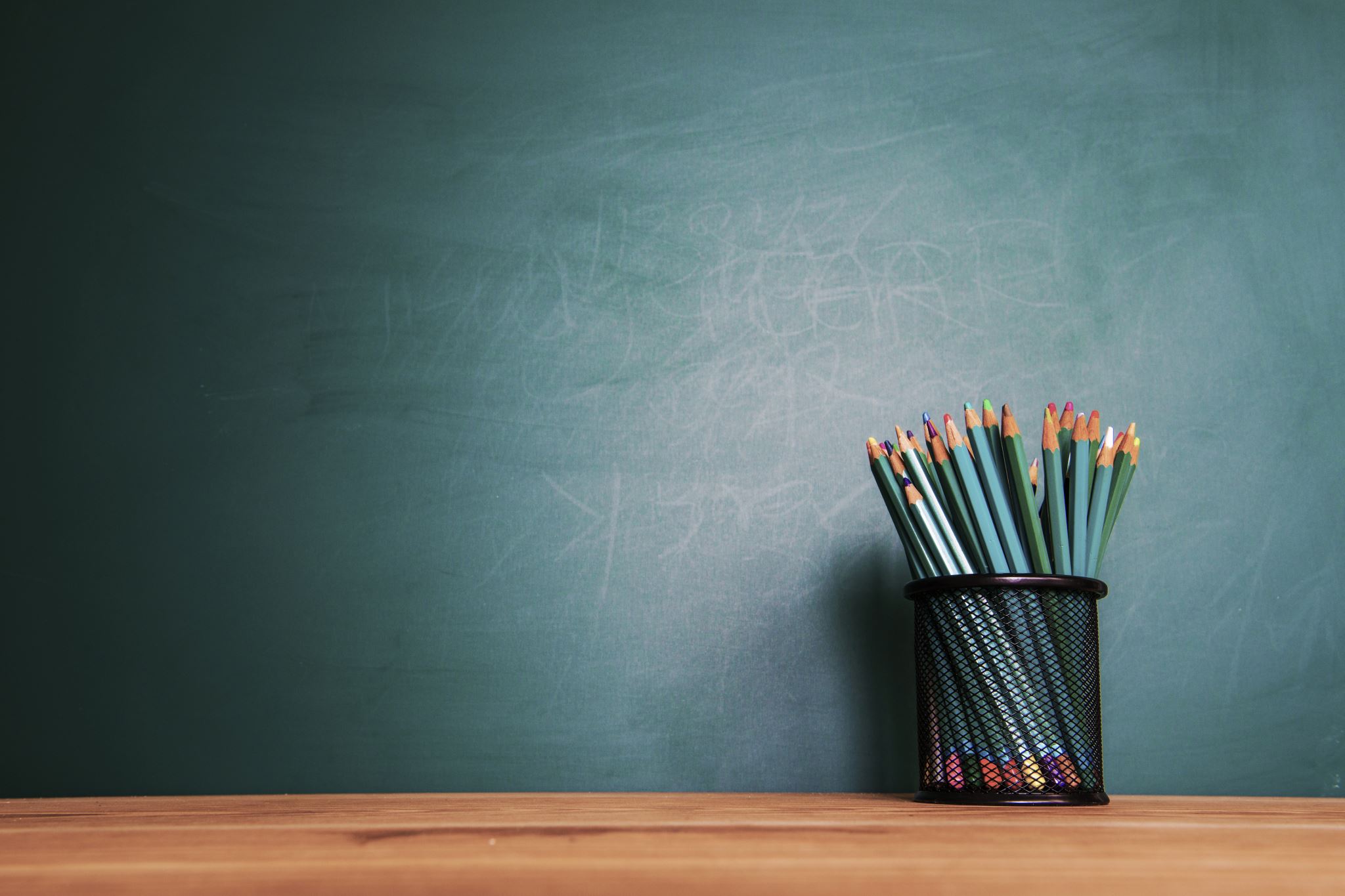 Aire du cylindre
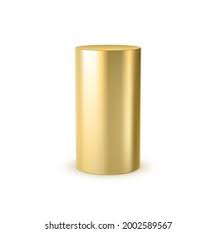 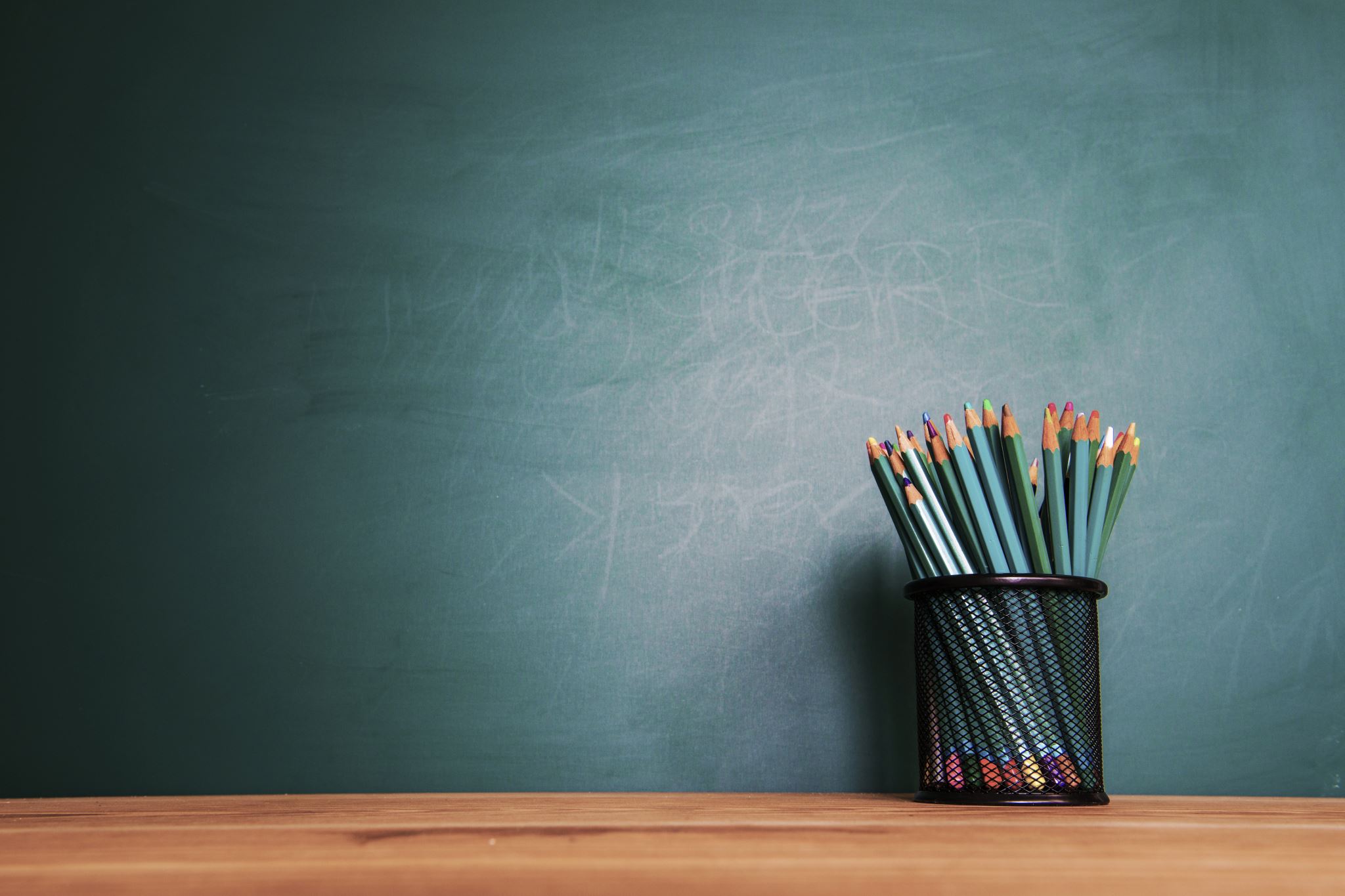 Volume d’une pyramide
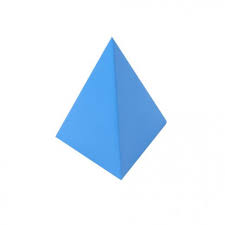 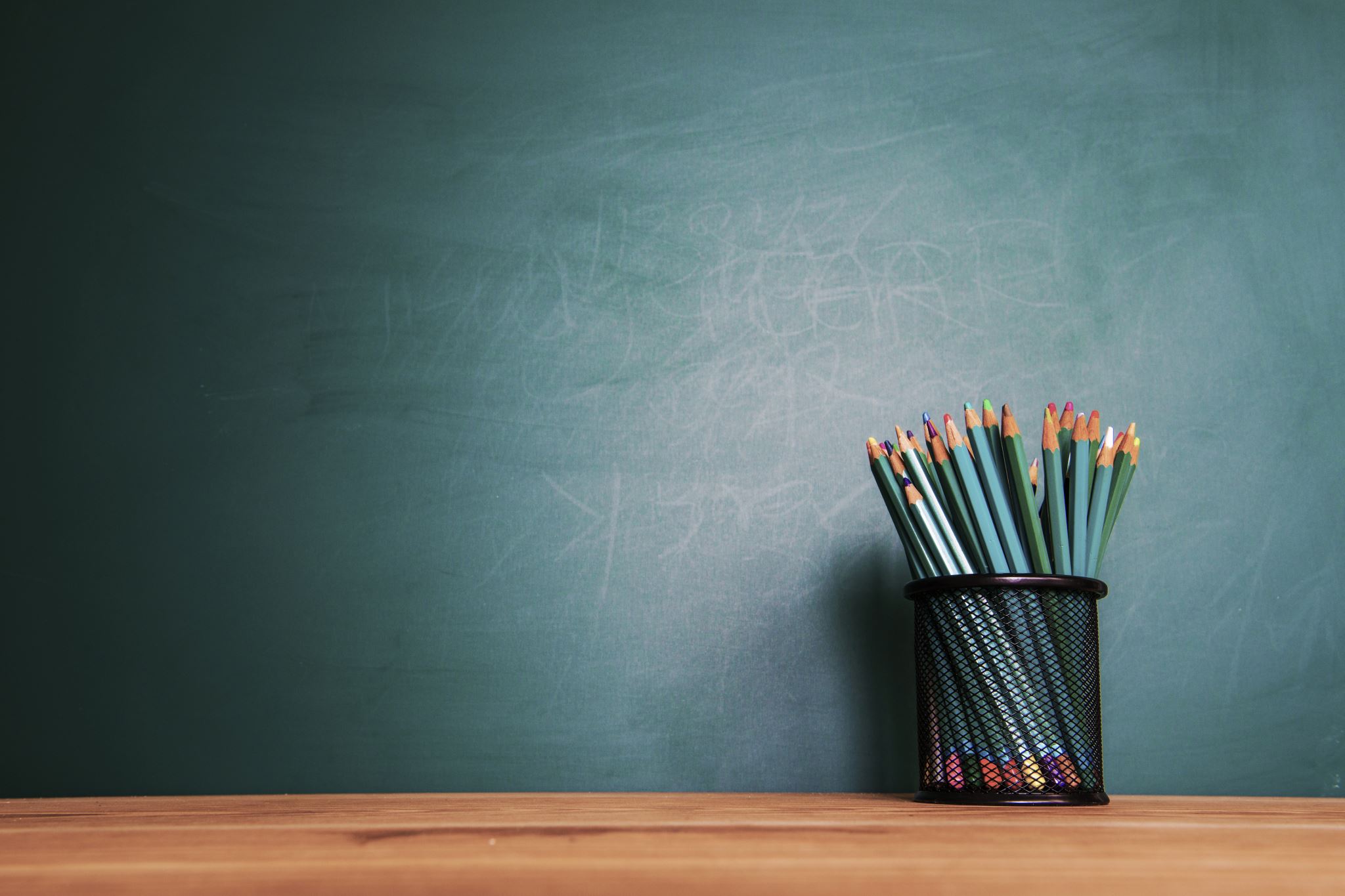 Volume d’une pyramide
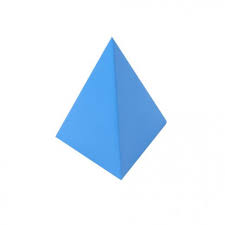